PLC ProgrammingPart 1
Problems with large programs and the solution
PLC Programming
Problems with writing PLC Code for Large program 
Cumbersome
Time-Consuming and difficult to develop, debug and maintain
Slow down the scan time
Hard to follow for others
PLC Programming
Solving the problem with writing big programs
Use programming paradigm 
Structured programming is a programming paradigm aimed at improving the clarity, quality, and development time of a computer program by making extensive use of the structured control flow constructs of selection (if/then/else) and repetition (while and for), block structures, and subroutines in contrast to using simple tests and jumps such as the go to statement, which can lead to “spaghetti code” that is potentially difficult to follow and maintain.
https://press.rebus.community/programmingfundamentals/chapter/structured-programming/

Develop a framework
Descries a set of solutions and processes to aid in the development of software
Benefits
Saves time
Ensure best practices are followed
PLC Programming
Control Structures 
The mechanisms that allow us to control the flow of execution are called .
Sequence 
Do one instruction then the next and the next. 
Just do them in a given sequence or in the order listed
Selection
Choose between two or more flows. 
Iteration, Repetition or Looping
Allows code to be executed several times until some condition has been met
https://press.rebus.community/programmingfundamentals/chapter/structured-programming/
PLC Programming
Defining a Control Structure
That can run a sequence in a controlled fashion
Numerically Sequenced
To easily follow the path of execution
Can be skipped to improve cycle time
Use jump and label in a limit fashion
Stage and End Stage command
Controlled by an enable flag (bit)
Enter or start the Control Structure
Start process flag 
Exit or stop the Control Structure
Stop process flag
Stop and cleans up the Control Structure process
PLC Programming
Each PLC provides a different way of accessing bits
So it up to the individual programmer to develop the control structure to meet the hardware constraints.
The following slide will show 3 different implementation used in various PLC
PLC Programming
Defining a Control Structure for Omron CX-Programmer
PLC Programming
Defining a Control Structure for Omron SYSMAC
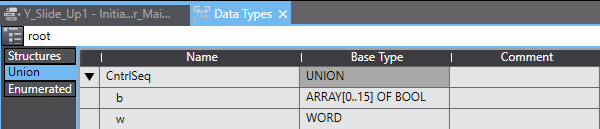 In the SYSMAC environment
The use of Union was the best way I found to access the BITS in a WORD
Since a Union is a set of variables with same offset therefore occupies the same memory space.
Hence, b is array of 16 Boolean that can directly access the bits in the WORD.
PLC Programming
Defining a Control Structure for Omron SYSMAC
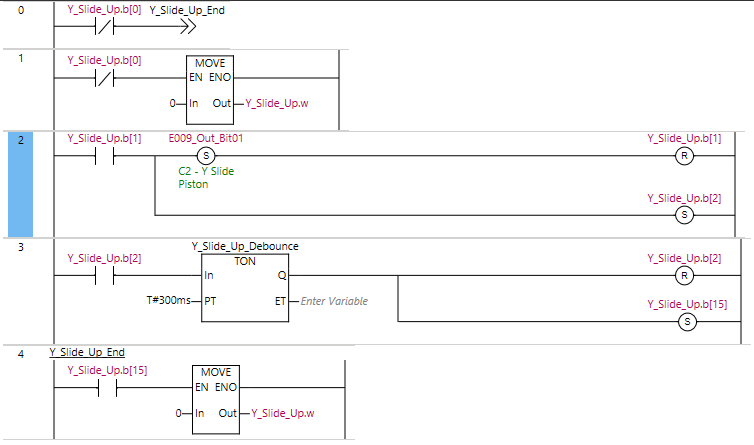 In the SYSMAC environment
This the basic control structure that was developed.
Y_Slide_Up variable is defined by Union definition in the previous screen call CntrlSeq
Bit 0 is the enabling bit
If the Bit 0 is off, jump statement is enable and takes the execution of PLC code to the end of the control structure
Bit 1 is the Starting bit
Y_Slide_Up.b(1) rung sets an output variable “E009_Out_Bit01” then proceed to reset the current rung Y_Slide_Up.b(1) then set the next rung Y_Slide_Up.b(2) .
Y_Slide_Up.b(2) Rung enables a Timer On function block defined by time variable T#300ms.
PLC Programming
Defining a Control Structure for Omron SYSMAC
bit
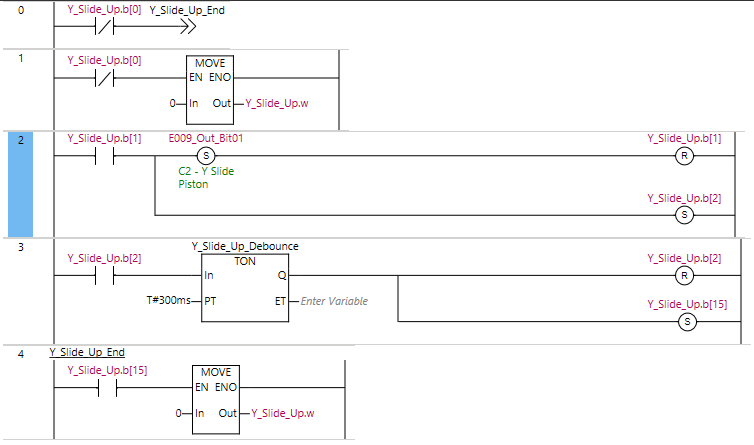 In the SYSMAC environment
Y_Slide_Up.b(2) Rung enables a Timer On function block defined by time variable T#300ms.
Once the timer complete Y_Slide_Up.b(2) is reset and Y_Slide_Up.b(15) is set.
Y_Slide_Up.b(15)  is the stop flag which activate the MOVE function that copy 0 to WORD portion that resets all of the bit in the CntrlSeq variable.
PLC Programming
Defining a Control Structure for Kollmorgen Automation Suite
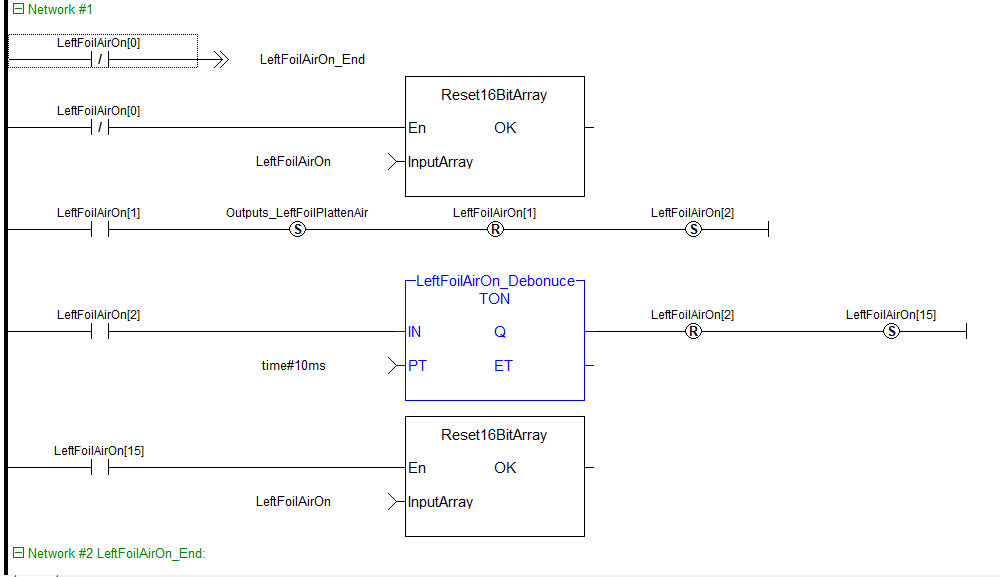 LeftFoilOn[x] is an array of 16 bool
LeftFoilOn[0] is the Enabling bit
If LeftFoilOn[0] is Off the 
-->> LeftFoilAitOn_End is the Jump Statement that bypasses this Network of code.
On Network #2: LeftFoilAirOn_End is the label that the Jump statement refers to.
The Reset16BitArray function block is used to reset the individual bits in the array
LeftFoilOn[1] is the starting bit for the block of code
LeftFoilOn[1] rung sets an output variable “Outputs_LeftFoilPlattenAir” then proceed to reset the current rung LeftFoilOn[1] then set the next rung LeftFoilOn[2].
PLC Programming
Defining a Control Structure for Kollmorgen Automation Suite : Continued
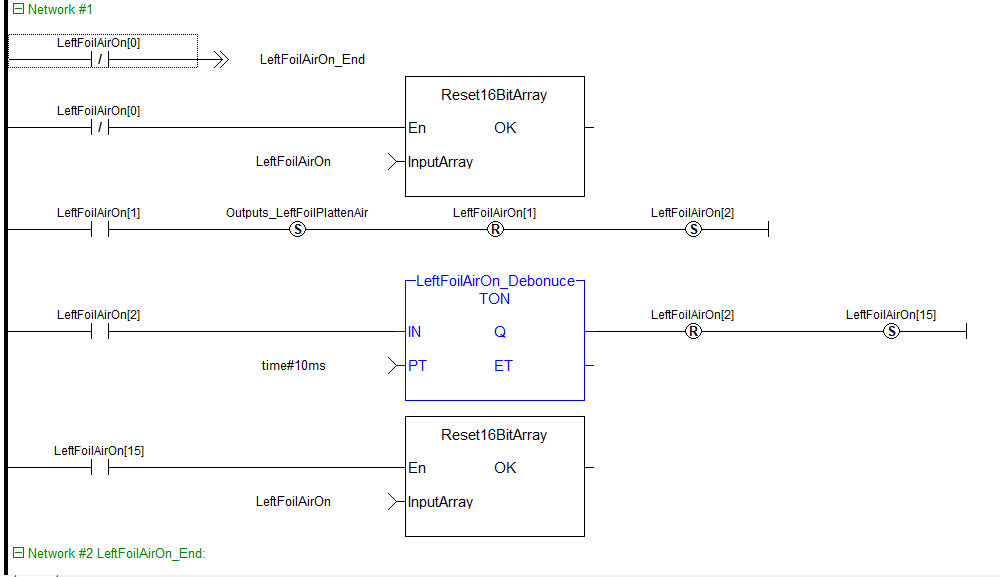 LeftFoilAirOn[2] Rung enables a Timer On function block defined by literal time variable time#10ms.
After 10ms the LeftFoilAirOn[2] rung is Reset and the Last Bit in the array is set to finish the block.
LeftFoilAirOn[15] activates the Reset16BitArray function block which reset the array of bits in the LeftFoilAirOn array thereby turning off the block of code.
This block code represents the basic building block of ladder logic that will be used to write your programs.
PLC Programming
Defining a Control Structure for Kollmorgen Automation Suite : Continued
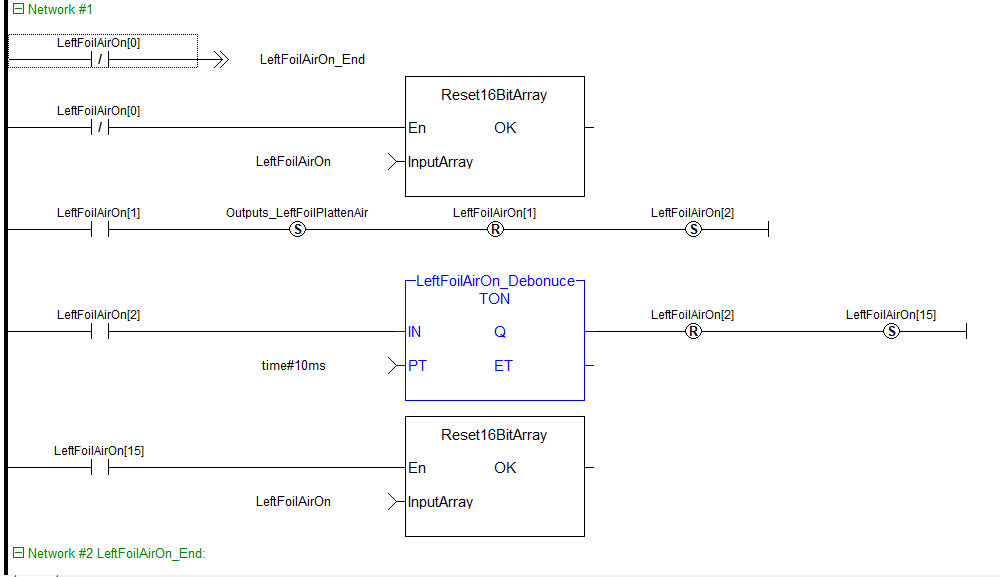 LeftFoilAirOn[2] Rung enables a Timer On function block defined by literal time variable time#10ms.
After 10ms the LeftFoilAirOn[2] rung is Reset and the Last Bit in the array is set to finish the block.
LeftFoilAirOn[15] activates the Reset16BitArray function block which reset the array of bits in the LeftFoilAirOn array thereby turning off the block of code.
This block code represents the basic building block of ladder logic that will be used to write your programs.